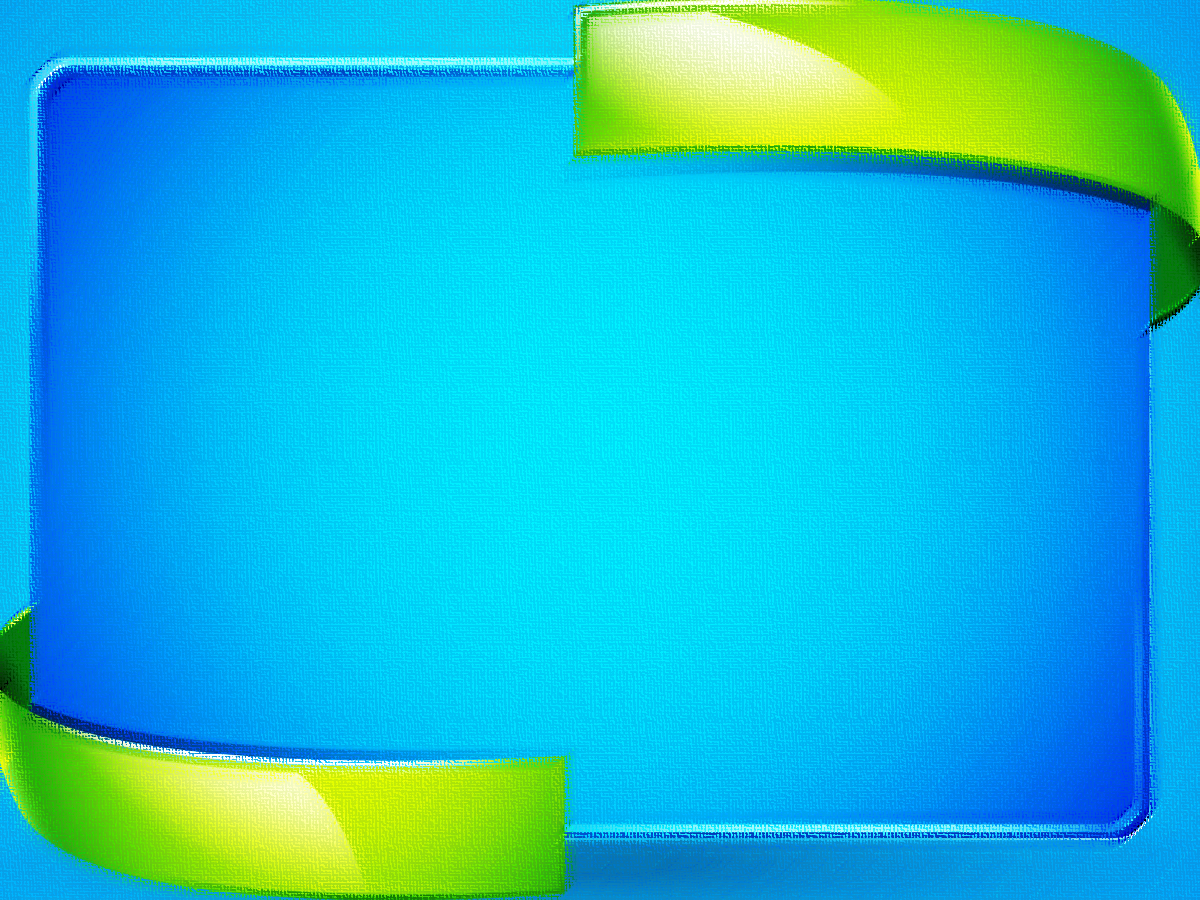 Chapter 2
General Rules
Chapter 2
2.1. Carbonyl Additions
2.1.1. Anh-Felkin Addition
2.1.2. Chelation Controlled Addition
2.1.3. Dipolar Addition
2.1.4. Prelog’s Rule
2.2. Houk’s Rule
2.3. Allylic Strain
2.4. Baldwin’s Rule
2.4.1. Carbonyl Compounds
2.5. Pericyclic Transition States
2.5.1. Woodward-Hoffmann Rules
2.5.2. Stereochemical Consequences
1
2
3
4
5
Prelog’s Rule
Dipolar Addition
Anh-Felkin Addition
Cram Addition
Carbonyl Additions
Chelation Controlled Addition
2
Cram Addition
Minor
product
Nu:
Major
product
Nu:
3
4
5
Ahn-Felkin Addition
Favored
Dis-favored
6
Figure 2.3.
7
Scheme 2.4.
8
Chelation Controlled Addition
Scheme 2.5.
9
Scheme 2.7.
10
Scheme 2.8.
11
Oxygen groups at C-2 and C-3 position
12
ancat
syncat
Scheme 2.9.
13
syncat
Scheme 2.10.
Scheme 2.11.
14
Scheme 2.12.
Scheme 2.12.
15
R=Ph               ds 1:1
R=OCH2OBn   ds 8:1
Scheme 2.13.
16
Dipolar Addition
Scheme 2.14.
17
Prelog’s Rule
Figure 2.9.
1
18
Scheme 2.15.
19
Scheme 2.16.
20
Houck’s Rule
X=C or O
Figure 2.11.
1
21
Figure 2.12.
22
Scheme 2.17.
23
Scheme 2.18.
24
Scheme 2.19.
R2 >>> R1
25
Scheme 2.20.
26
Allylic Strain
27
Allylic strain for the β-substituted system
Figure 2.16.
28
Figure 2.17.
29
Scheme 2.21.
30
Baidwin’s Rule
Scheme 2.22.
31
Scheme 2.23.
Table 2.2 Baldwin’s Rules for Ring Closures
32
5-Exo-Tet
6-Endo-Trig
33
Scheme 2.24.
34
Scheme 2.25.
35
Scheme 2.26.
36
7-Exo-Tet
6-Exo-Tet
Scheme 2.27.
Table 2.3 Effect of R on Cyclization Pathway
37
Carbonyl Compounds
Scheme 2.22.
38
Table 2.4 Baldwin’s Rule for Enol Systems
39
7-(allyl endo)-exo-trig
Scheme 2.29.
40
Baldwin’s Rules apply to Kinetically-controlled process only

5-Endo-Trig
5-Endo-Trig

41
Pericyclic Transition State
Woodward-Hoffmann Rules
42
Table 2.5 Electrocyclic Reactions
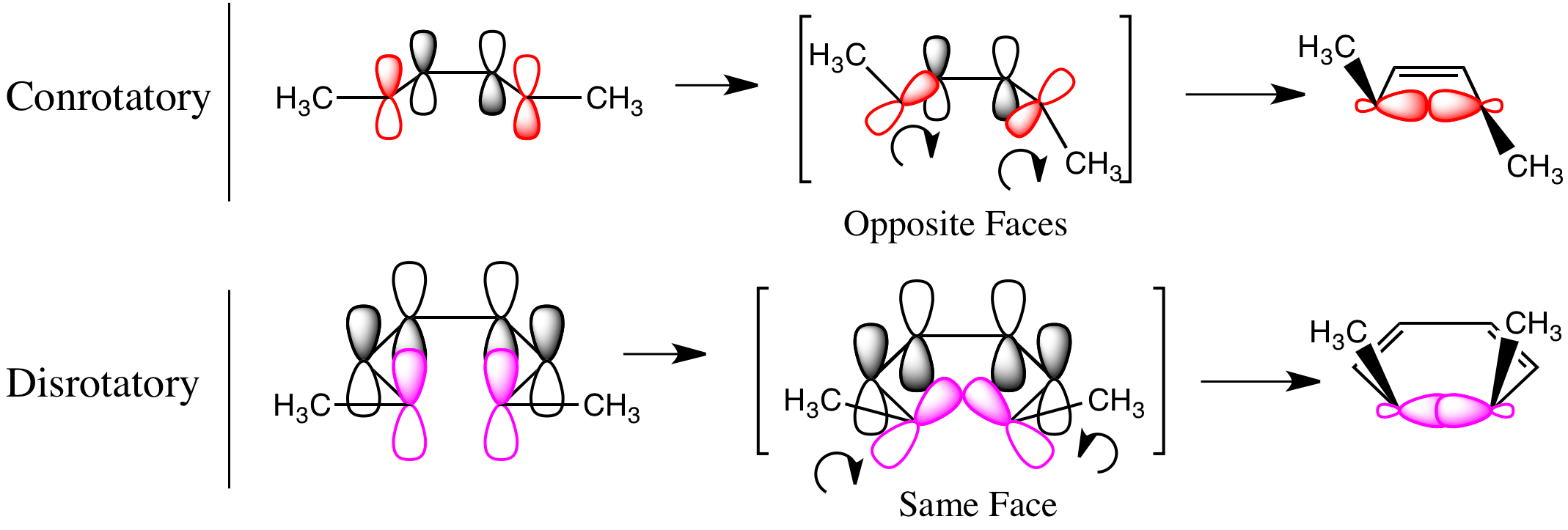 43
Table 2.6 Cycloaddition Reactions
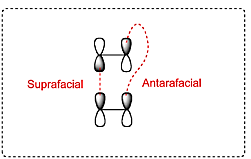 44
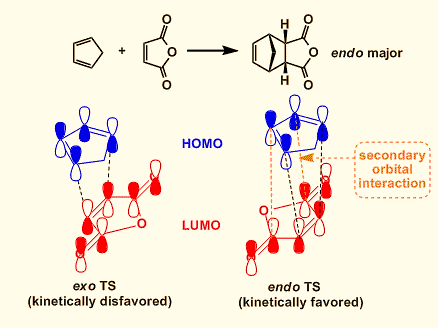 45
Table 2.6 Sigmatropic Reactions
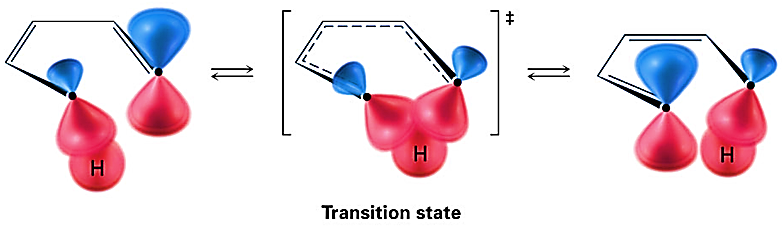 46
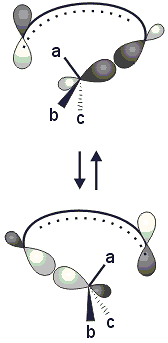 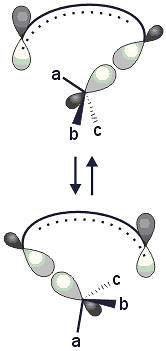 Inversion
Retention
47